Администрация Лихославльского муниципального округа
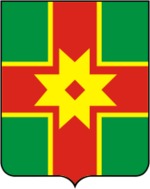 Об основных показателях прогноза
социально-экономического развития 
Лихославльского муниципального округа на 2023 год и на плановый 
период 2024 и 2025 годов
2022 год 
Лихославль
НОРМАТИВНАЯ ПРАВОВАЯ БАЗА
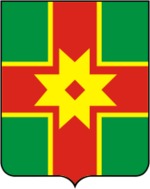 Прогноз базируется на результатах комплексного анализа экономических и социальных процессов, происходящих  как в регионе, так и в муниципальном округе, с учетом исходной информации Министерства экономического развития  Российской Федерации, сценарных условиях функционирования экономики Российской Федерации, прогноза показателей  инфляции  и системы цен, дефляторов и индексов цен по видам экономической деятельности, основных параметров прогноза социально-экономического развития.
При разработке Прогноза использовались данные территориального органа Федеральной службы государственной статистики по Тверской области, а также, в расчетах учитывалась оценка руководителей  крупных и средних предприятий муниципального округа, комитетов и отделов Администрации Лихославльского муниципального округа результатов работы в 2022 году и их видение перспективного развития на 2023 год и на период до 2025 года.
Закон Тверской области 
от 15.07.2015 № 66-ЗО 
«О стратегическом планировании в Тверской области»
Постановление Правительства Тверской 
области от 16.08.2019 № 314-пп «О Порядке разработки и корректировки прогноза социально-экономического развития Тверской области на среднесрочный период»
Постановление Администрации Лихославльского муниципального округа Тверской области от 20.09.2022 № 172-1 «Об утверждении Порядка разработки и корректировки прогноза социально-экономического развития Лихославльского муниципального округа на среднесрочный период»
Положение о бюджетном процессе в Лихославльском муниципальном округе Тверской области, утвержденное решением Думы Лихославльского муниципального округа
от 28.12.2021 № 8/74-1
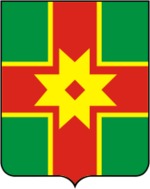 ДЕМОГРАФИЧЕСКИЕ ПОКАЗАТЕЛИ
Динамика численности, человек
Динамика рождаемости и смертности, число прибывших и убывших, человек
ПРОМЫШЛЕННОЕ   ПРОИЗВОДСТВО
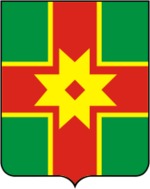 Объем отгруженных товаров собственного производства,                      млрд. руб.
Структура промышленного производства в 2021 году, 
%
СЕЛЬСКОЕ ХОЗЯЙСТВО
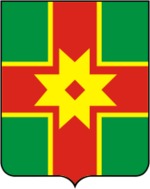 Структура продукции сельского хозяйства в 2021 году, %
Объем валовой продукции по всем 
категориям сельхозпроизводителей
(млн. рублей)
МАЛОЕ И СРЕДНЕЕ  ПРЕДПРИНИМАТЕЛЬСТВО
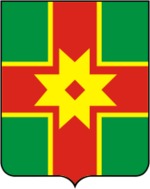 Динамика основных показателей развития 
малого и среднего  предпринимательства
Структура занятых на малых  и средних предприятиях, включая микропредприятия в 2021 году,%
МАЛОЕ И СРЕДНЕЕ  ПРЕДПРИНИМАТЕЛЬСТВО
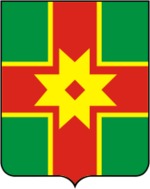 Динамика количества индивидуальных предпринимателей и зарегистрировавшихся самозанятых граждан
Распределение индивидуальных предпринимателей по отраслям в 2021 году, %
ИНВЕСТИЦИИ В ОСНОВНОЙ КАПИТАЛ
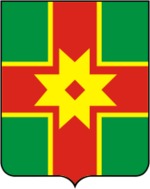 Динамика инвестиций в основной капитал
Структура инвестиций в основной капитал по видам экономической деятельности 
без субъектов малого предпринимательства, %
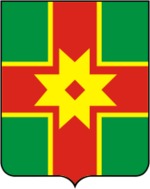 ИНВЕСТИЦИИ В ОСНОВНОЙ КАПИТАЛ
Инвестиционные проекты 
на территории Лихославльского муниципального округа
Инвестиционный проект  «Гостинично-туристическый комплекс  в пос. Лочкино  (музей мармелада, гостиница, кафе)»   ИП Зиганшина И.В.  2018-2021 г.г.
Создано 14 рабочих мест, общий объем инвестиций - 50,0 млн. руб.

Инвестиционный проект  «Строительство  цеха  по экструдированию зерновых, соевых, цех по производству безглютеновый продукции, цех по смешиванию и розливу напитков и жидких форм»   
 АО «Диадар»   2021-2026 г.г.  
Планируется: 38 рабочих мест, объем инвестиций - 38,0 млн. руб.

ОП ЗАО «Торжокская обувная фабрика»  2021-2022 г.г.
Выпуск специальной обуви для  промышленных предприятий машиностроительной, энергетической, металлургической, строительной, нефте- и газодобывающей и перерабатывающей промышленности. 

ООО "ПРОИЗВОДСТВО СТЕКЛЯННЫХ МИКРОСФЕР СТЕКЛОПЛАСТИК«  2022 г
Выпуск стеклянных микросферов, которые широко применяются в качестве наполнителя для различных функциональных материалов и покрытий. Характерные области их использования - в нефтегазовой и лакокрасочная промышленность, строительная отрасль, судо- и авиастроение. 

ООО «Полиграфоформление»
Цех по производству изделий из бумаги и картона. 
В конце 2021 года на территории г. Лихославль планировалось открытие цеха по производству изделий из бумаги и картона. В связи со сложившейся экономической ситуацией в стране, а также сокращением ассортимента продукции и падением объема продаж в ООО «Полиграфоформление» цех будет запущен при поступлении заказов на выпускаемую продукцию предприятия.
ТРУДОВЫЕ РЕСУРСЫ
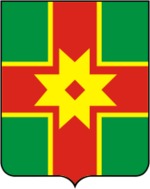 Структура занятых в экономике,  %
СРЕДНЯЯ ЗАРАБОТНАЯ ПЛАТА
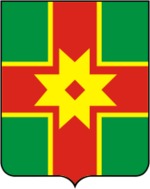 Динамика среднемесячной заработной платы, в рублях
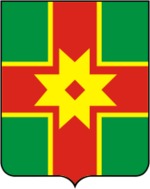 РОЗНИЧНАЯ ТОРГОВЛЯ
ОСНОВНЫЕ ИТОГИ 
СОЦИАЛЬНО-ЭКОНОМИЧЕСКОГО  РАЗВИТИЯ 
ЛИХОСЛАВЛЬСКОГО  МУНИЦИПАЛЬНОГО  ОКРУГА
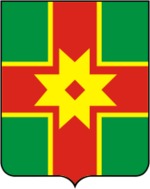